Правописание Ъ и Ь знаков
Чижова И.В.
МОУ  гимназия г. Узловая
с   ёмка
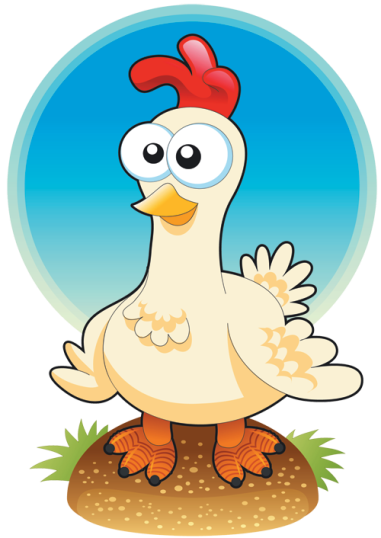 Ь
Ъ
мурав   и
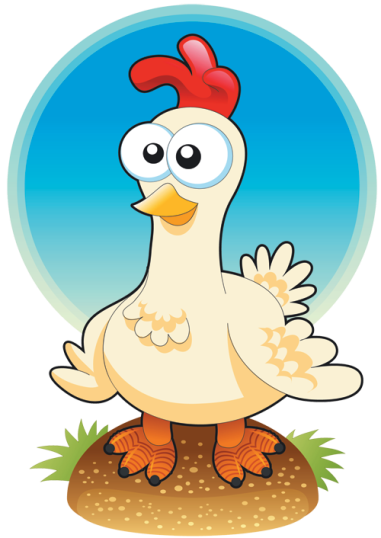 Ь
Ъ
об   ём
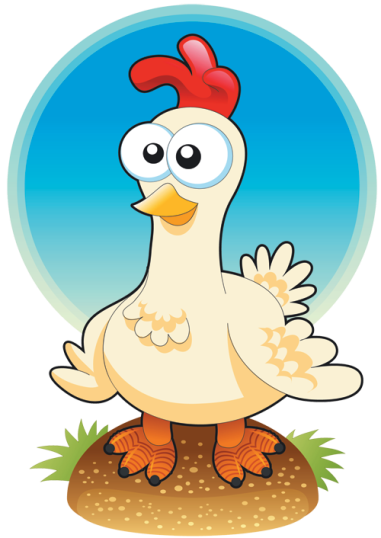 Ь
Ъ
сем   я
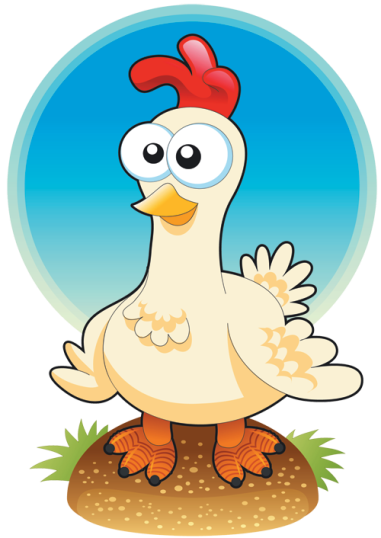 Ь
Ъ
п    ю
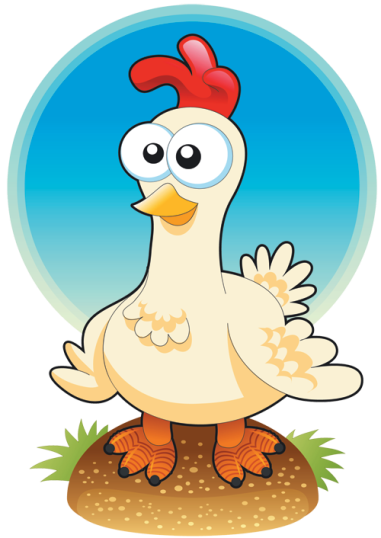 Ь
Ъ
под    езд
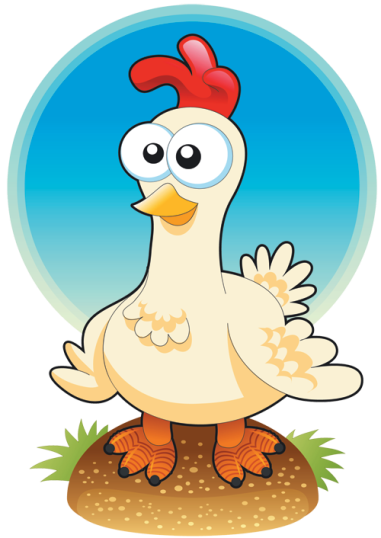 Ь
Ъ
в   ехал
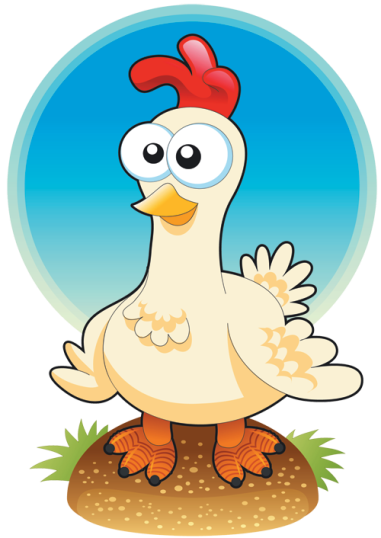 Ь
Ъ
в    ют
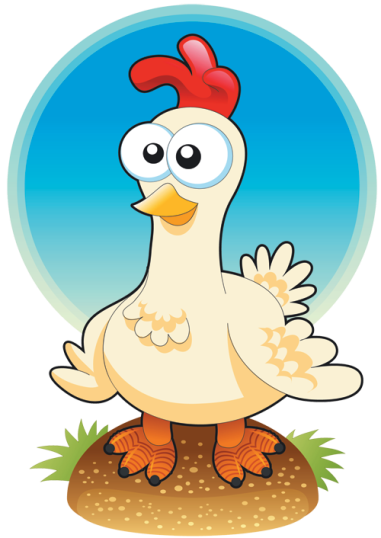 Ь
Ъ
суч    я
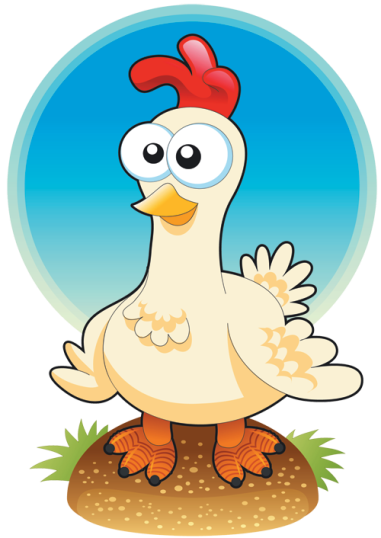 Ь
Ъ
Об     явление
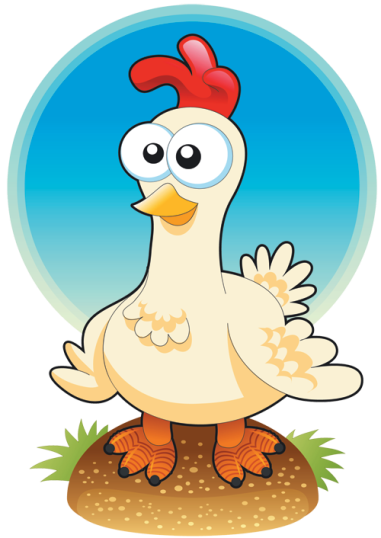 Ь
Ъ
руч    и
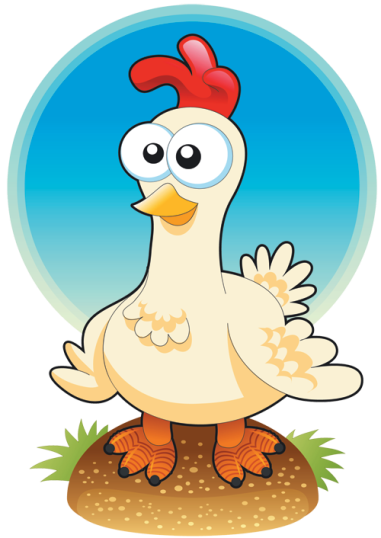 Ь
Ъ
с    ёжился
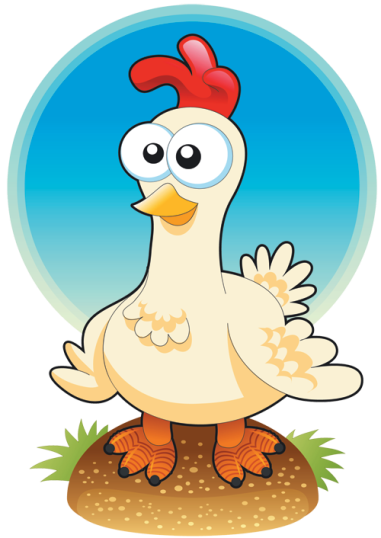 Ь
Ъ
руж    ё
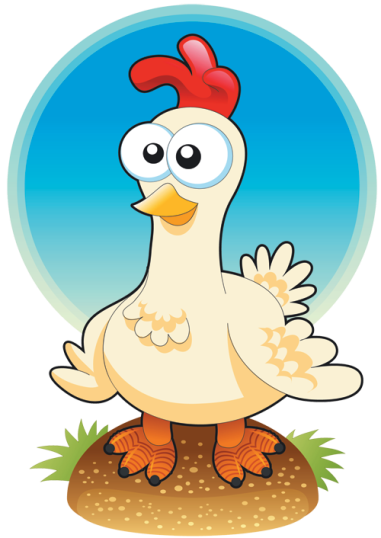 Ь
Ъ
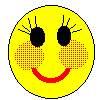 молодец